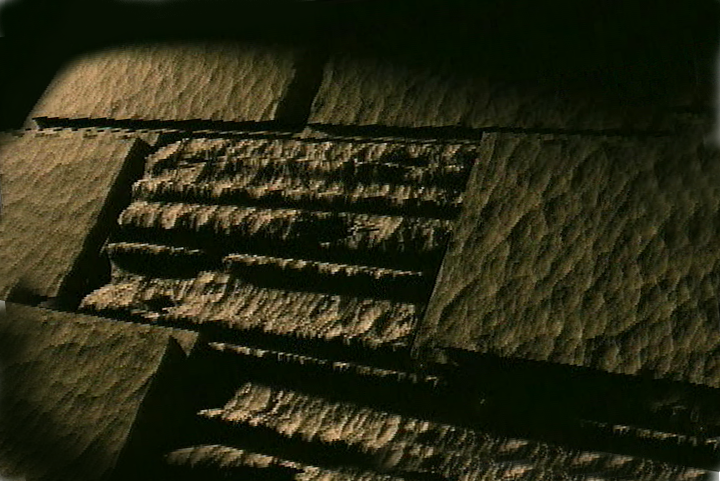 A Presentation of The Bible…Basically Ministries International Inc.                Fort Worth, Texas
www.biblebasically.com
Библи...
  Үндсэндээ
8.0.06
©2004 TBBMI
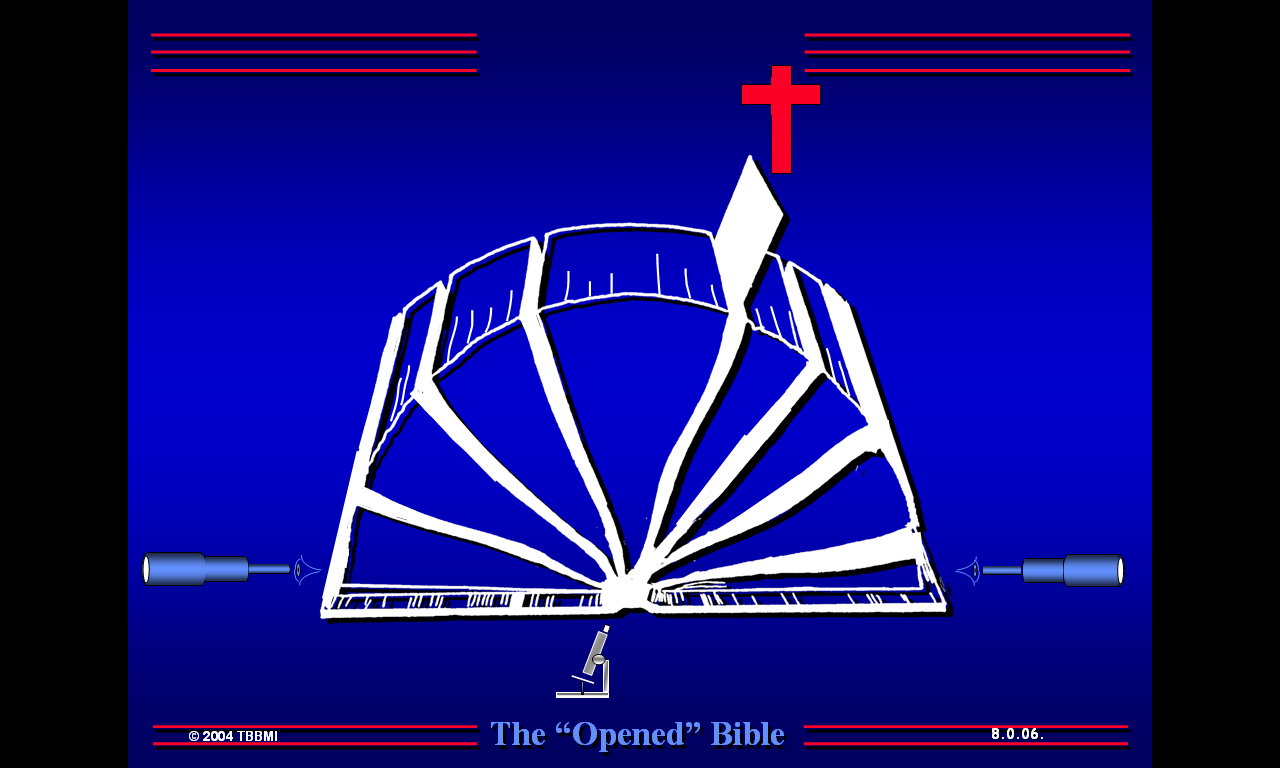 “Нээлттэй” Библи
8.0.06.01
©2004 TBBMI
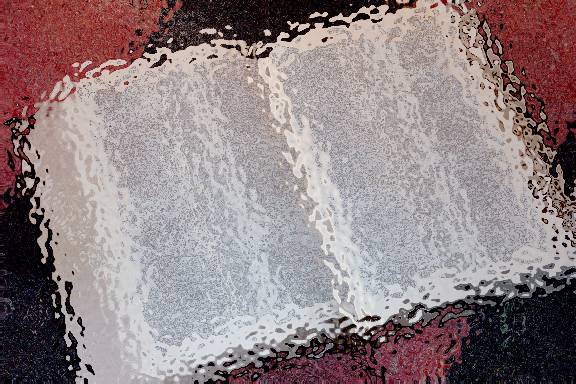 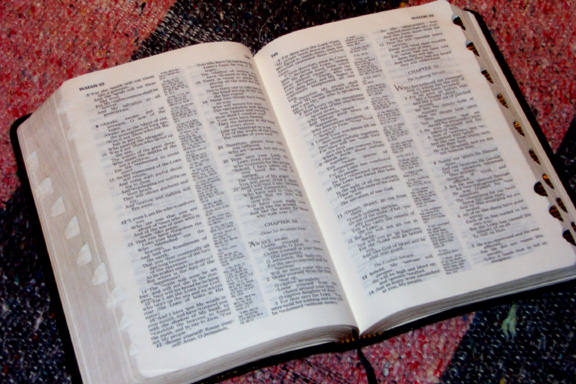 (Тиймээ! Маш сайн эмх цэгцтэй ном)
БИБЛИ…ҮНДСЭНДЭЭ
ЗУРГАДУГААР ХЭСЭГ
“НЭЭЛТТЭЙ” БИБЛИ
8.0.06.02
©2004 TBBMI
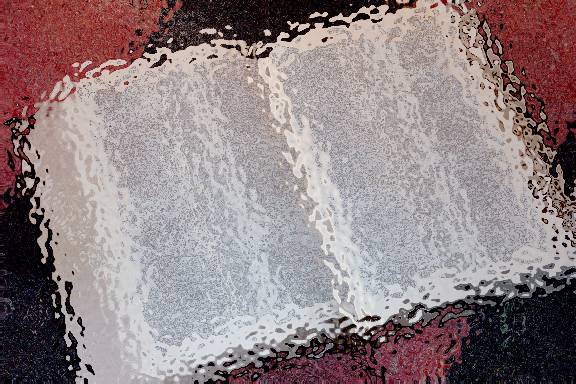 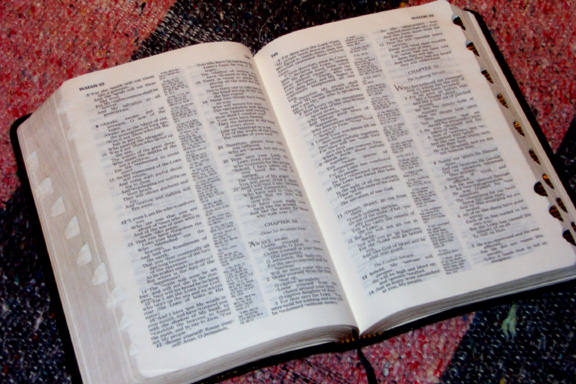 Одоо...
Нарийвчлан Судалцгаая!
2
8.0.06.03
©2004 TBBMI
“НЭЭЛТТЭЙ”
БИБЛИ
БҮЛГҮҮД 
         ба
ХЭСГҮҮД
Цэгцтэй...Өрнөлттэй... Цаг хязгааргүй
2
8.0.06.04
©2004 TBBMI
A
Б
“       ”
“       ”
В (ХГ)
В (ШГ)
Г
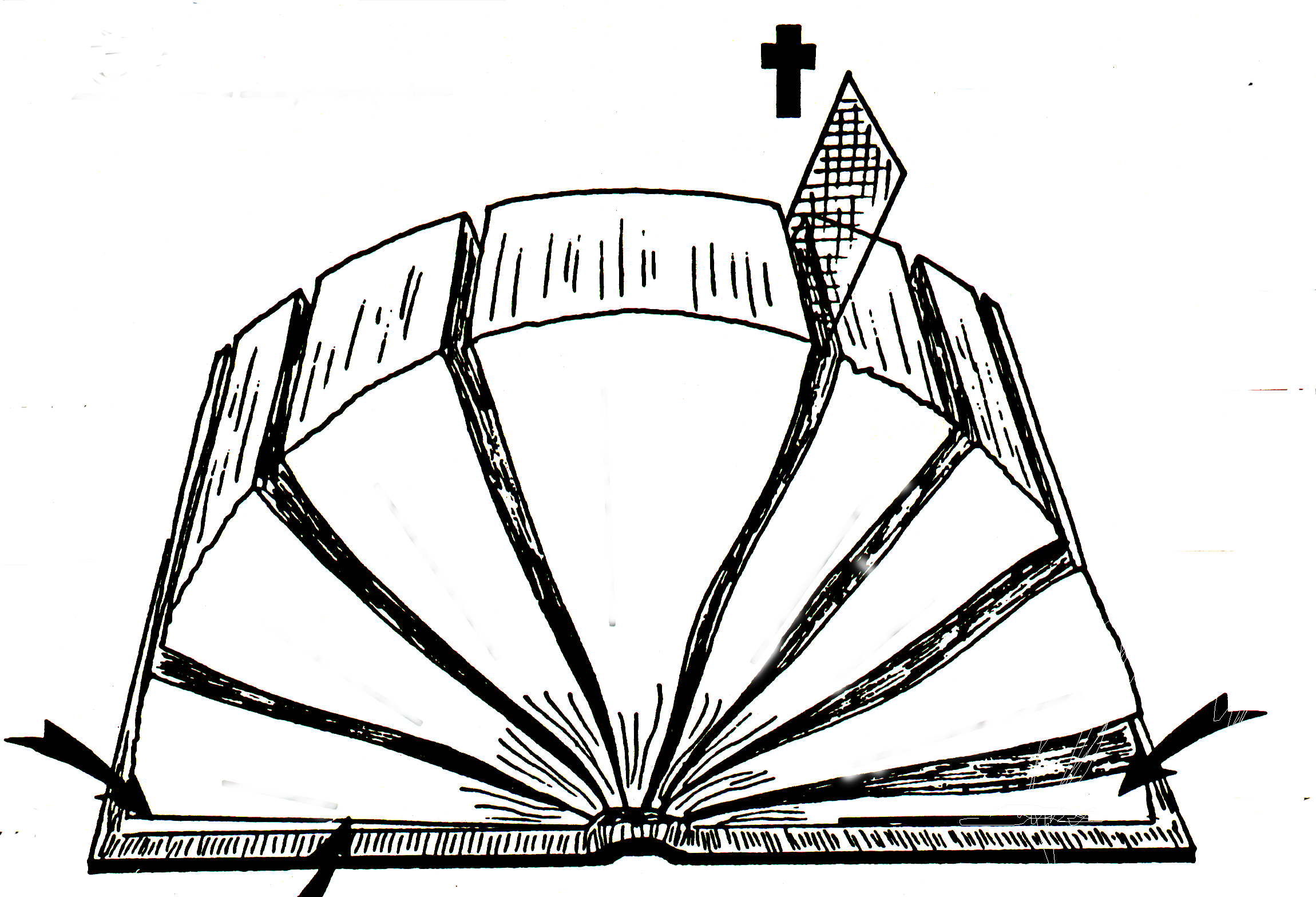 ГОЛ СЭДЭВ:
“       ”
“       ”
Д (ХГ)
Д (ШГ)
Е (ХГ)
Е (ШГ)
4
5
3
/
/
Ё (ХГ)
Ё (ШГ)
6
2
7
1
8
Ж (ХГ)
Ж (ШГ)
2 
1
И
З (ХГ)
“Нээлттэй” Библи
8.0.06.05
©2004 TBBMI
ХАВСРАЛТ #18
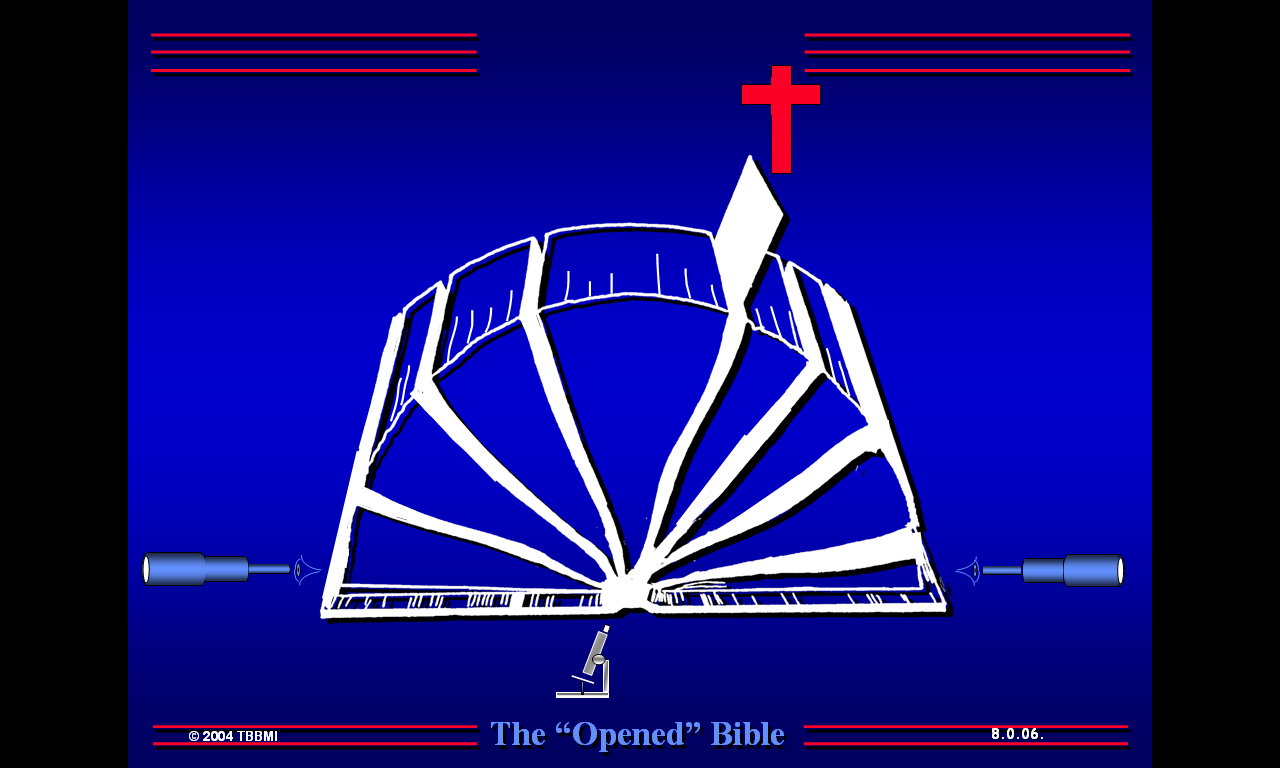 4
3
5
6
2
4
7
4
1
8
“Нээлттэй” Библи
ШИНЭ ТҮҮХ
ХУУЧИН     ТҮҮХ
5
8.0.06.06
©2004 TBBMI
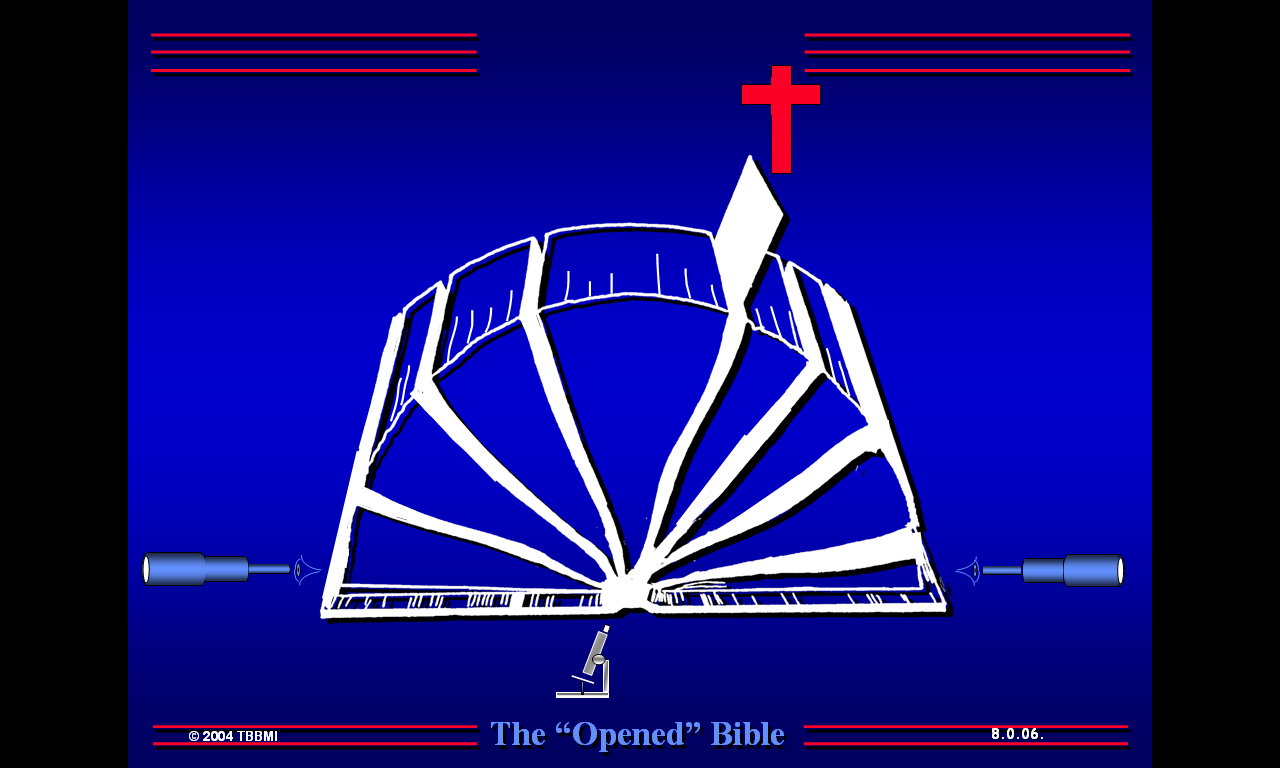 4
3
5
6
2
7
1
8
“Нээлттэй” Библи
ШИНЭ ТҮҮХ
ХУУЧИН     ТҮҮХ
8.0.06.07
©2004 TBBMI
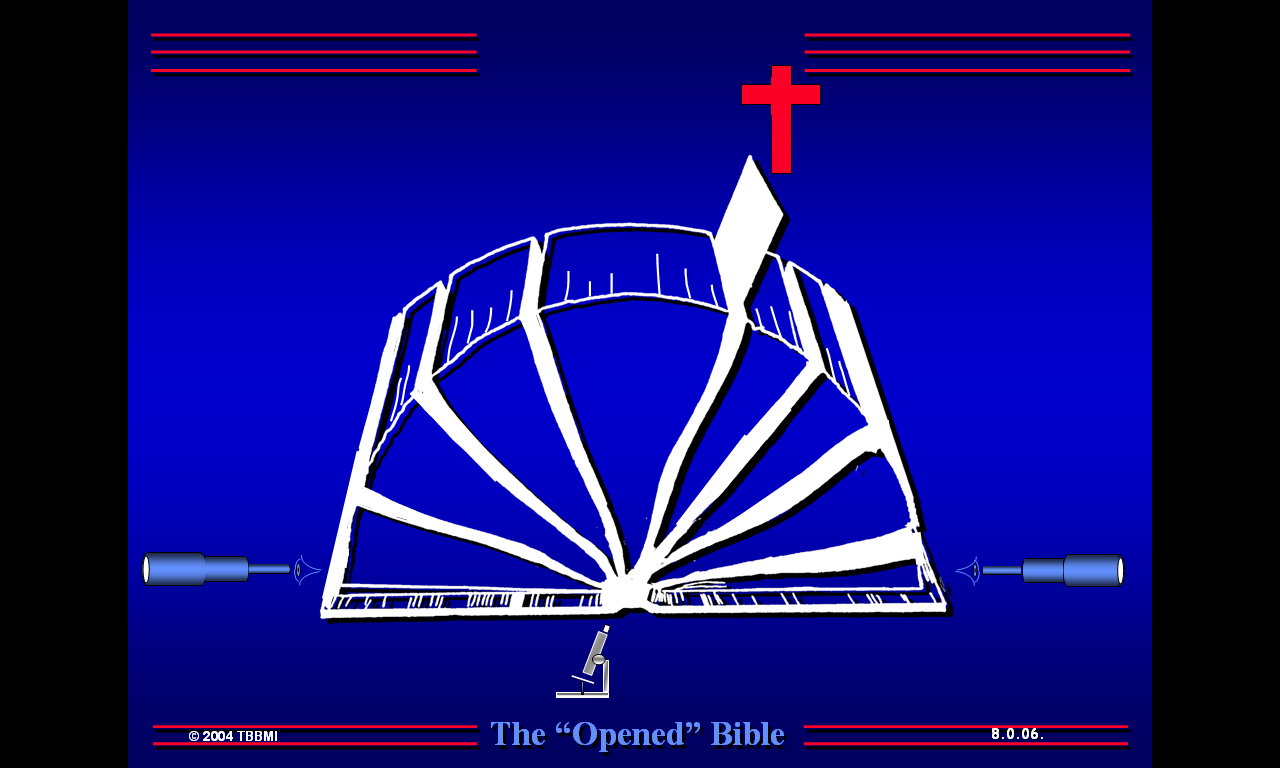 4
3
5
6
2
7
1
8
“Нээлттэй” Библи
ШИНЭ ТҮҮХ
ХУУЧИН     ТҮҮХ
4
8.0.06.08
©2004 TBBMI
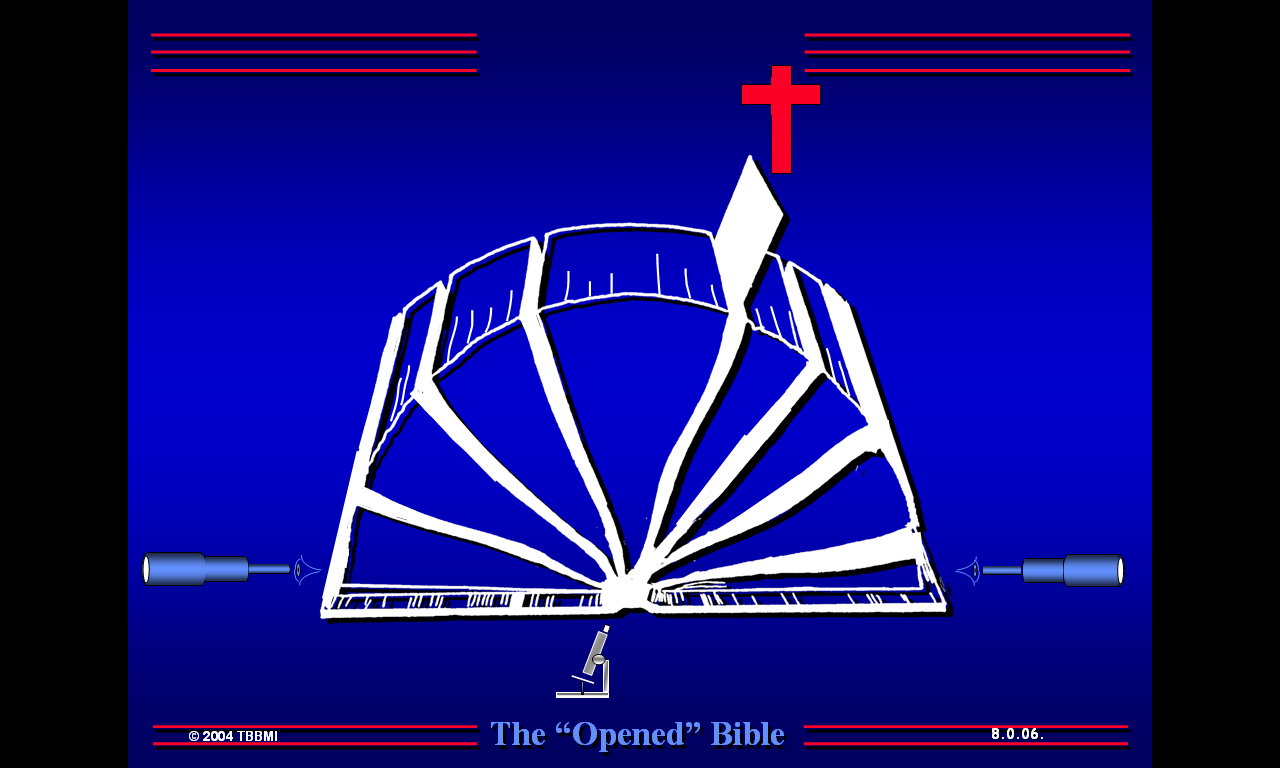 ШИНЭ ТҮҮХ
ХУУЧИН     ТҮҮХ
4
3
5
6
2
7
1
8
“Нээлттэй” Библи
САЙН МЭДЭЭ
ХУУЛЬ
БАРИМТ БИЧГҮҮДИЙН ЭХЛЭЛ
4
8.0.06.09
©2004 TBBMI
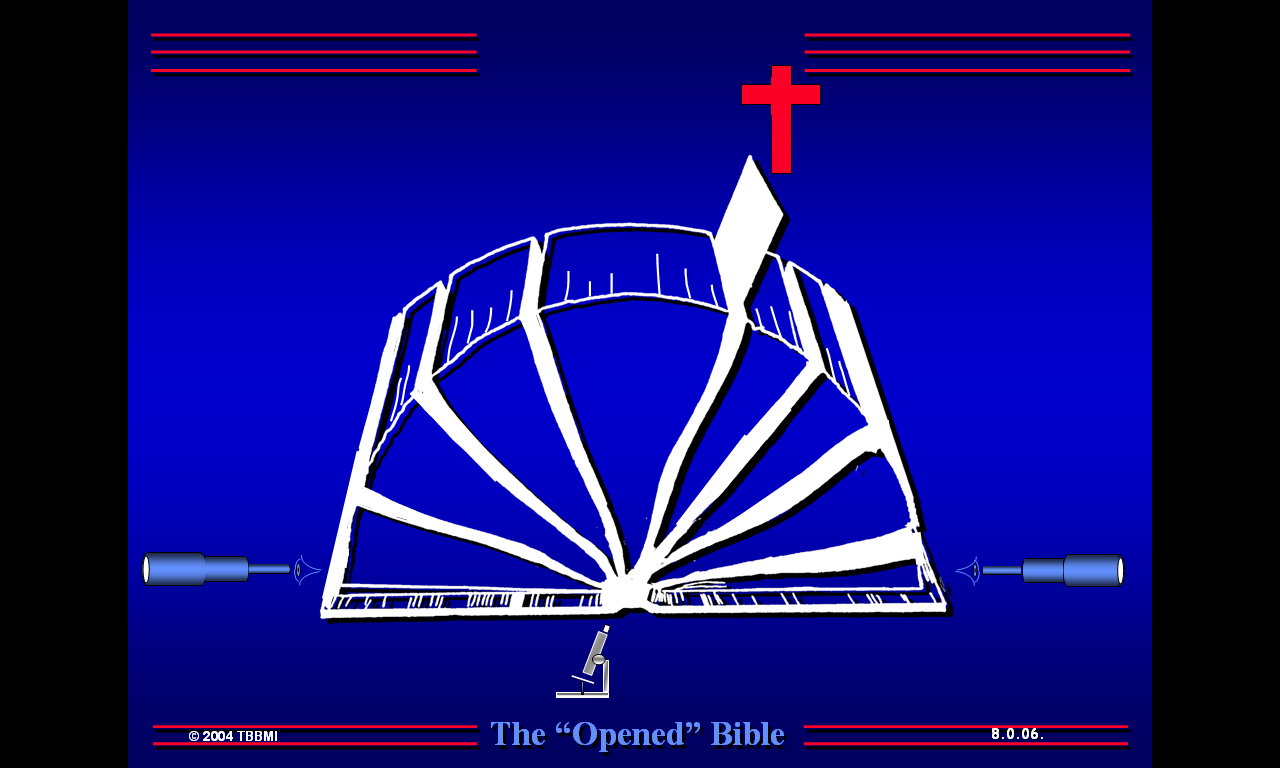 ШИНЭ ТҮҮХ
ХУУЧИН     ТҮҮХ
4
Дараагийнх нь? Бичээсийн гол эх!
3
5
Дараагийнх нь? Бичээсийн гол эх!
6
2
7
1
8
“Нээлттэй” Библи
САЙН МЭДЭЭ
ҮЙЛС
ТҮҮХ
ХУУЛЬ
4
8.0.06.10
©2004 TBBMI
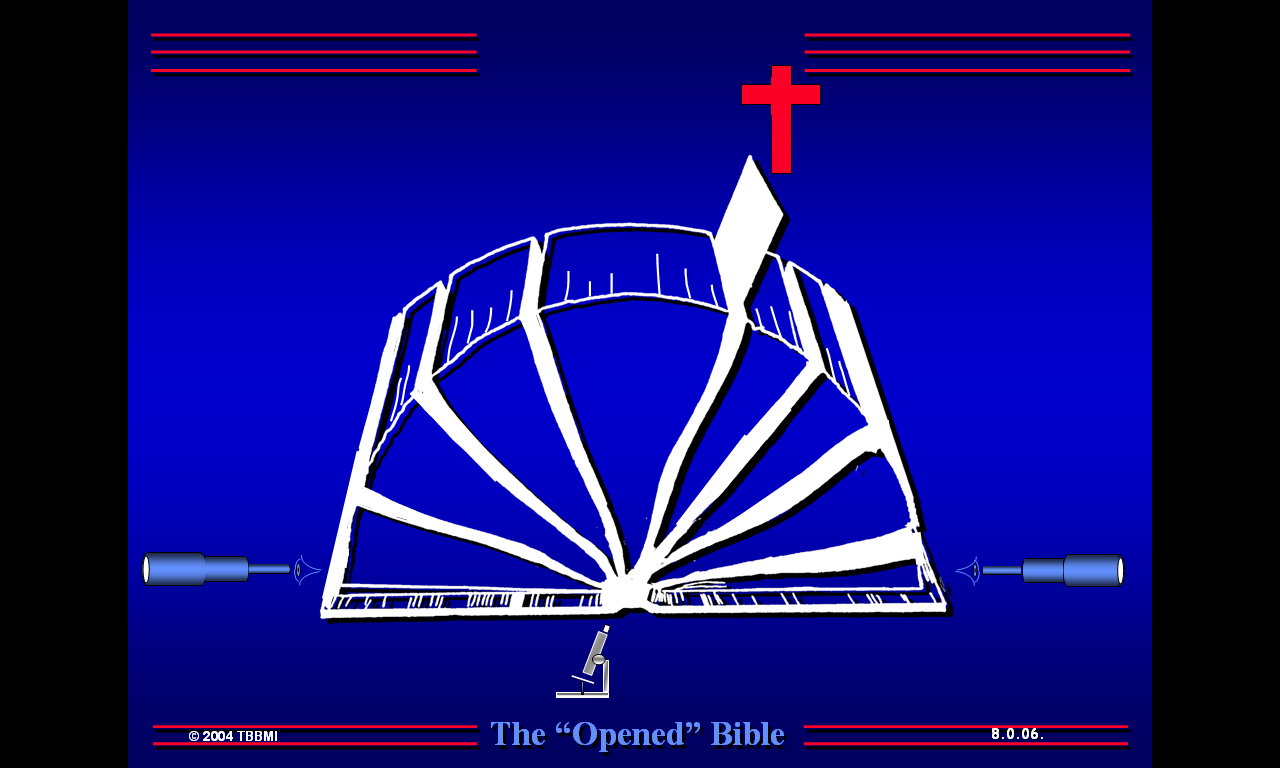 ШИНЭ ТҮҮХ
ХУУЧИН     ТҮҮХ
4
3
5
6
2
7
1
8
“Нээлттэй” Библи
САЙН МЭДЭЭ
ЯРУУ НАЙРАГ
ҮЙЛС
ТҮҮХ
ЗАХИДЛУУД
ХУУЛЬ
3
8.0.06.11
©2004 TBBMI
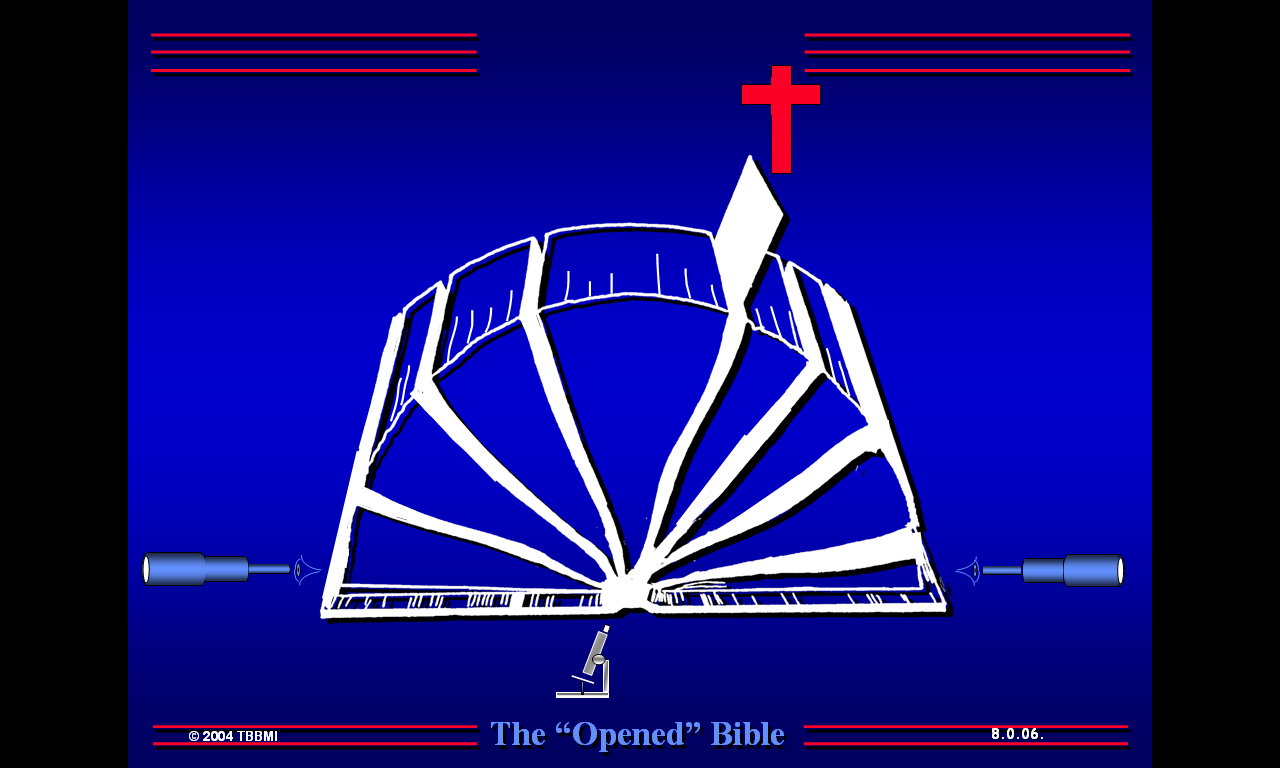 ШИНЭ ТҮҮХ
ХУУЧИН     ТҮҮХ
4
3
5
6
2
7
1
8
“Нээлттэй” Библи
ЗӨНЧИД
САЙН МЭДЭЭ
ЯРУУ НАЙРАГ
ҮЙЛС
ТҮҮХ
ЗАХИДЛУУД
ХУУЛЬ
ИЛЧЛЭЛТ
2
8.0.06.12
©2004 TBBMI
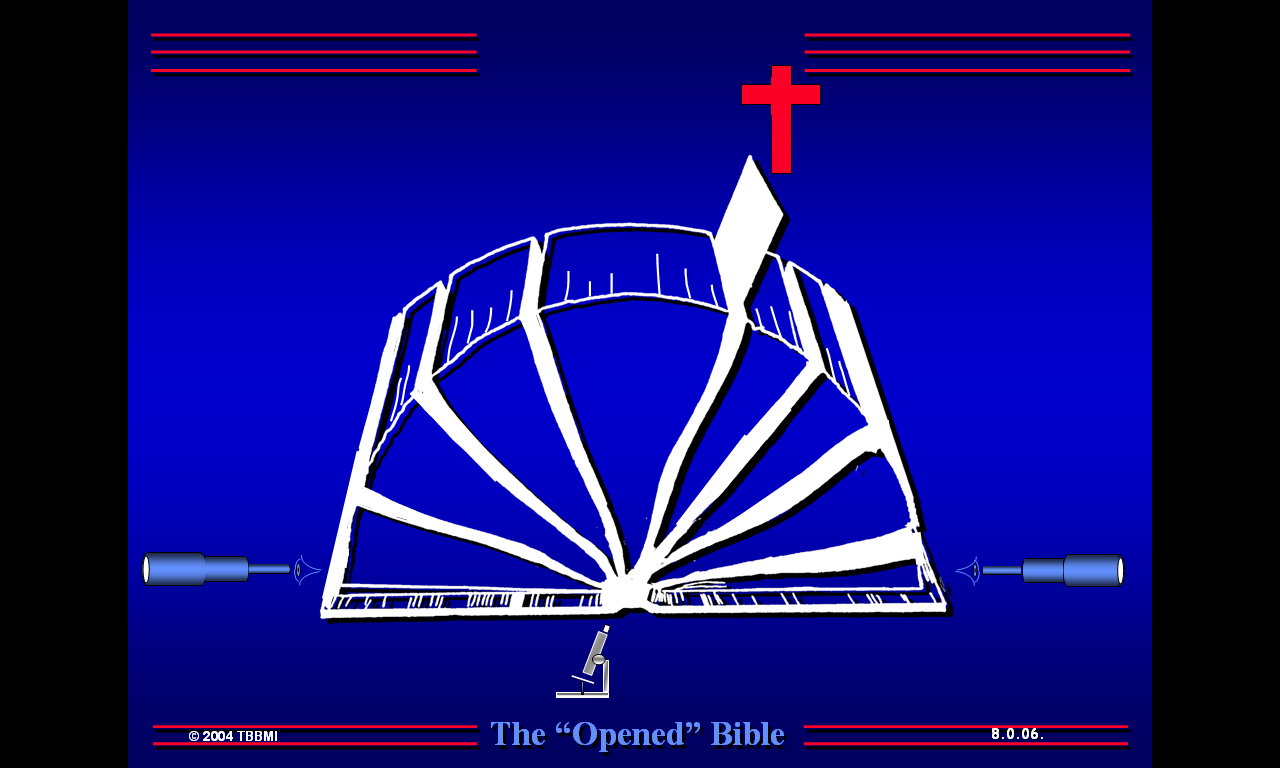 “Нээлттэй” Библи
ШИНЭ ТҮҮХ
ХУУЧИН     ТҮҮХ
ЗӨНЧИД
САЙН МЭДЭЭ
ЯРУУ НАЙРАГ
ҮЙЛС
ТҮҮХ
ЗАХИДЛУУД
ХУУЛЬ
ИЛЧЛЭЛТ
4
8.0.06.13
©2004 TBBMI
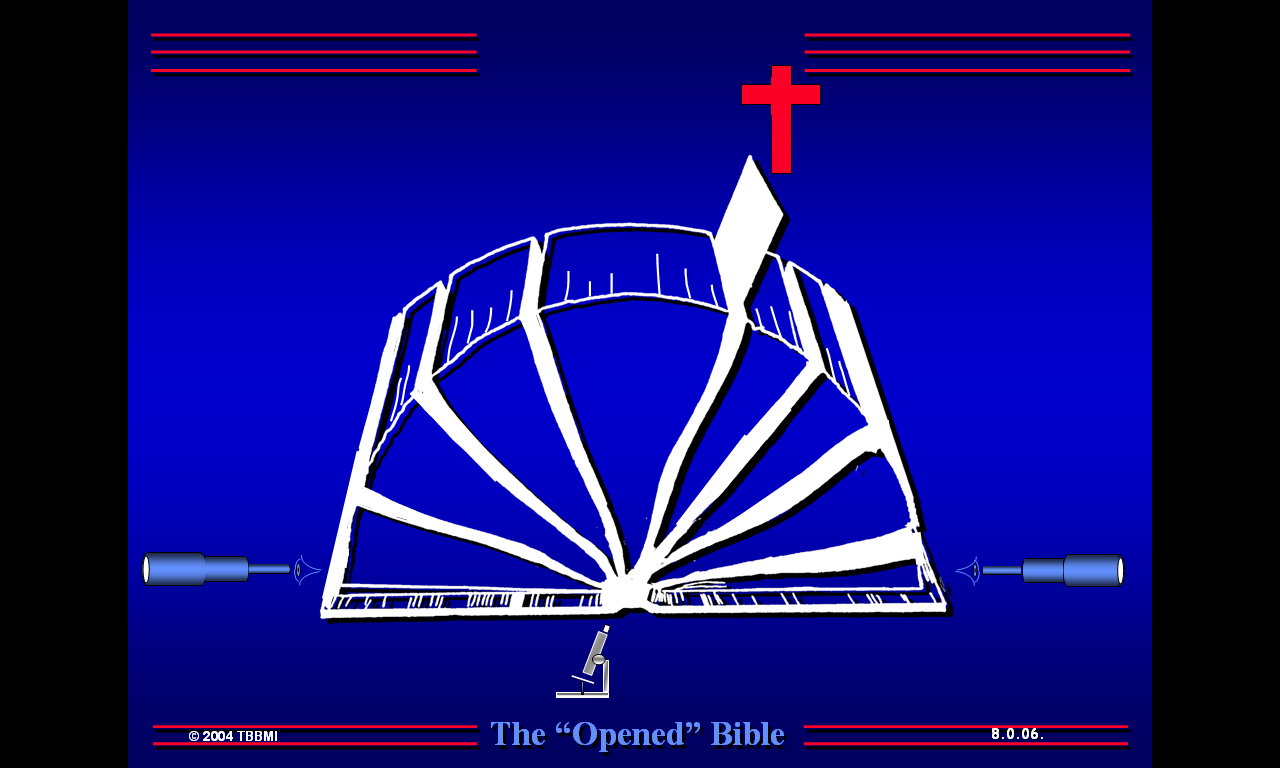 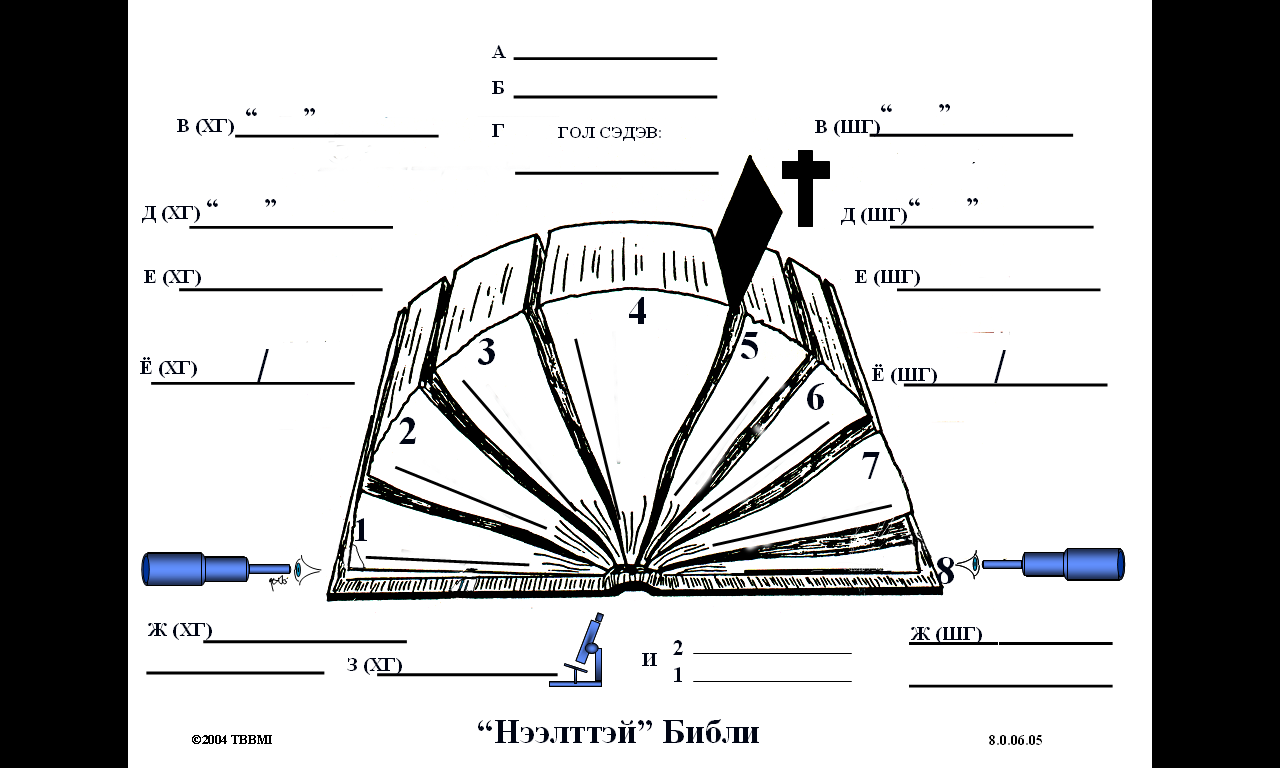 “Нээлттэй” Библи
A & Б
1600 жил
40 зохиолч
ЭГЭЛ ХҮМҮҮС
ЦЭРГИЙН ЖАНЖИД
ХУДАЛДААЧИД
ЯРУУ НАЙРАГЧИД
ТАХИЛЧИД
ЗӨНЧИД
ХААД
САЙН МЭДЭЭ
МОДЧИН
ЯРУУ НАЙРАГ
ҮЙЛС
ТАТВАР ХУРААЧ
ТҮҮХ
ЗАХИДЛУУД
ХУУЛЬ
ИЛЧЛЭЛТ
4
8.0.06.14
©2004 TBBMI
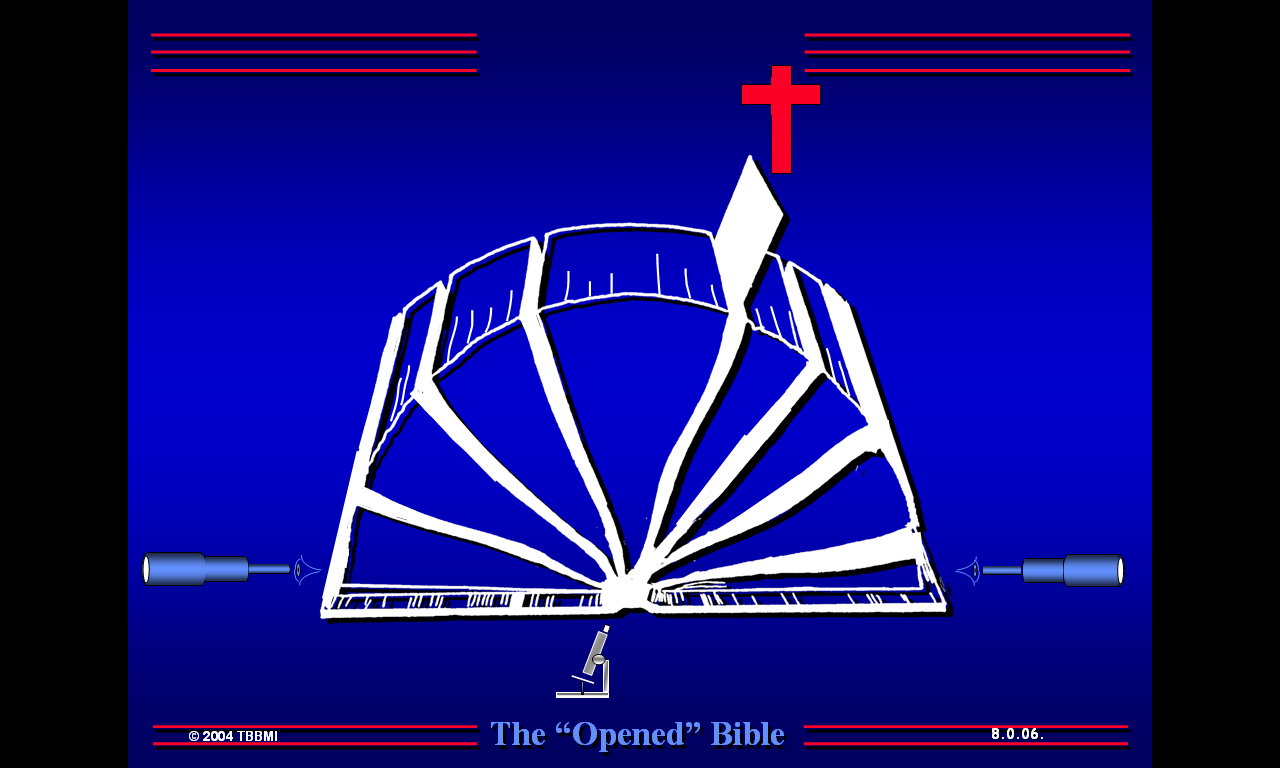 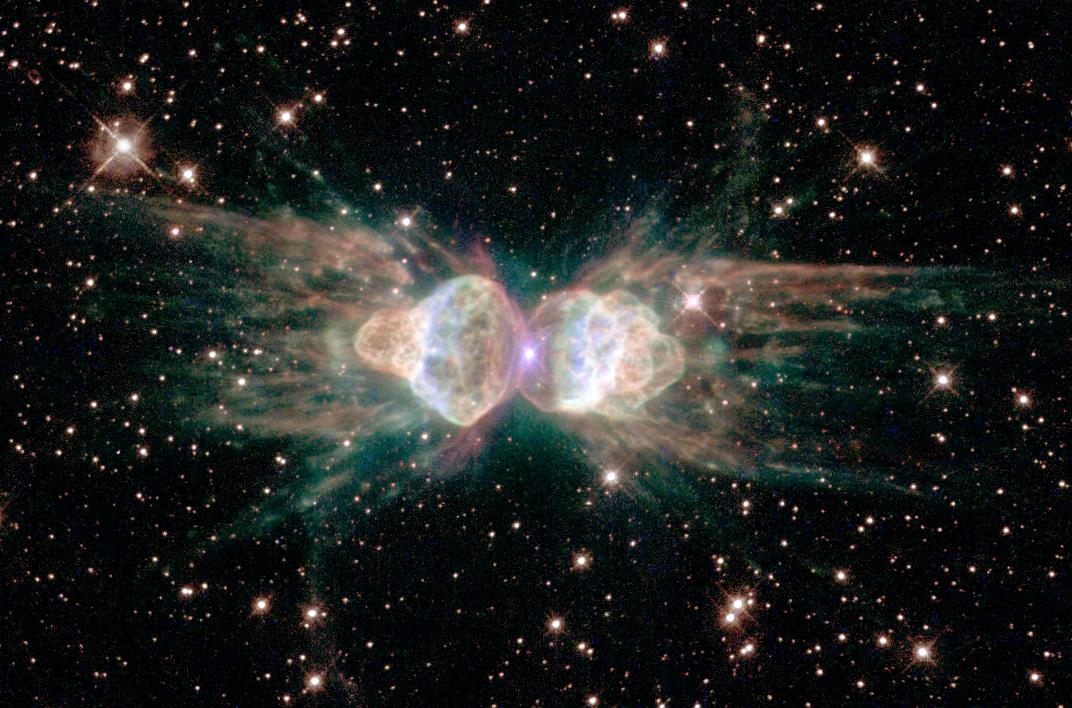 БУРХАНЫ АЛДАР
“Нээлттэй” Библи
В
1600 жил
40 зохиолч
ГОЛ СЭДЭВ:
Бурханы Алдар
ЗӨНЧИД
САЙН МЭДЭЭ
ЯРУУ НАЙРАГ
ҮЙЛС
ТҮҮХ
ЗАХИДЛУУД
ХУУЛЬ
ИЛЧЛЭЛТ
2
8.0.06.15
©2004 TBBMI
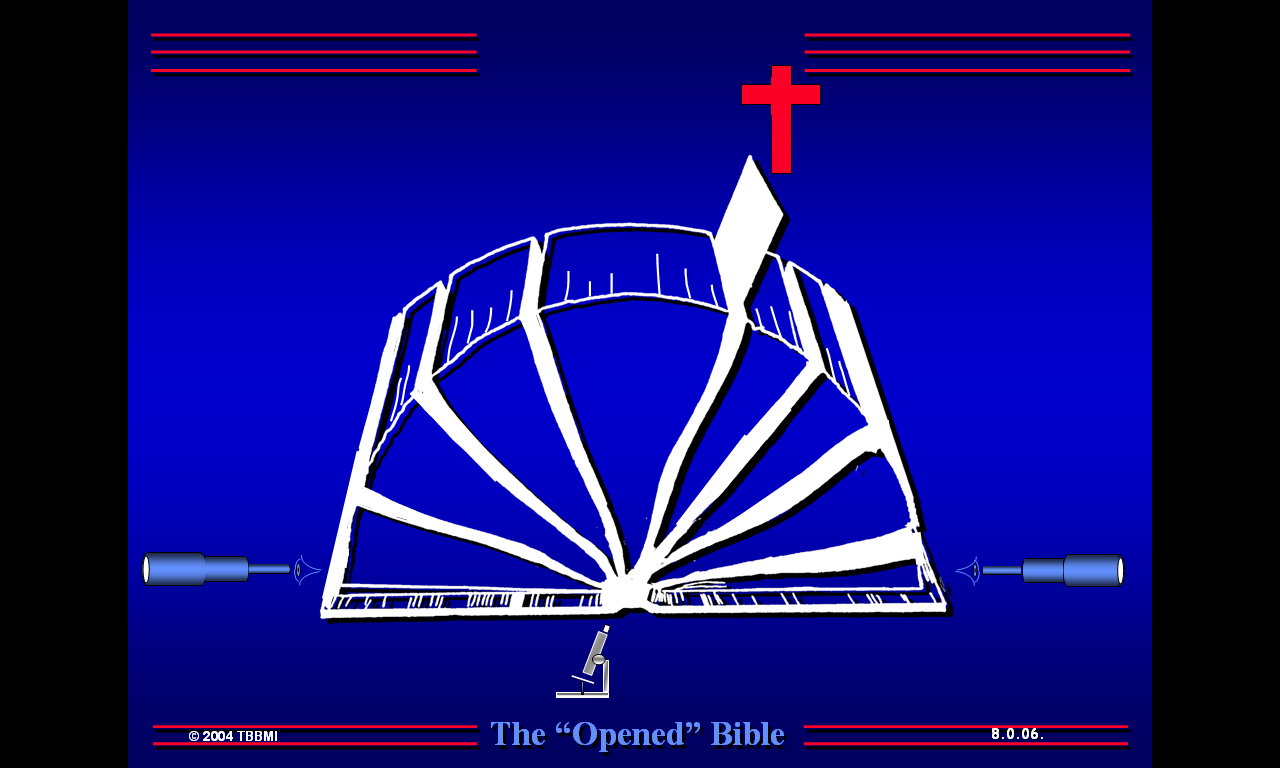 Хуучин Гэрээ……Шинэ Гэрээ
Хуучин Гэрээ……Шинэ Гэрээ
Бурханы “Хуучин” Хүсэл……Бурханы “Шинэ” Хүсэл
Бурханы “Хуучин” Хүсэл …… Бурханы “Шинэ” Хүсэл
“Нээлттэй” Библи
Г (ХГ-ШГ)
1600 жил
40 зохиолч
“ХУУЧИН”
Гэрээ
“ШИНЭ”
Гэрээ
ГОЛ СЭДЭВ:
Бурханы Алдар
ЗӨНЧИД
САЙН МЭДЭЭ
ЯРУУ НАЙРАГ
ҮЙЛС
ТҮҮХ
ЗАХИДЛУУД
ХУУЛЬ
ИЛЧЛЭЛТ
4
8.0.06.16
©2004 TBBMI
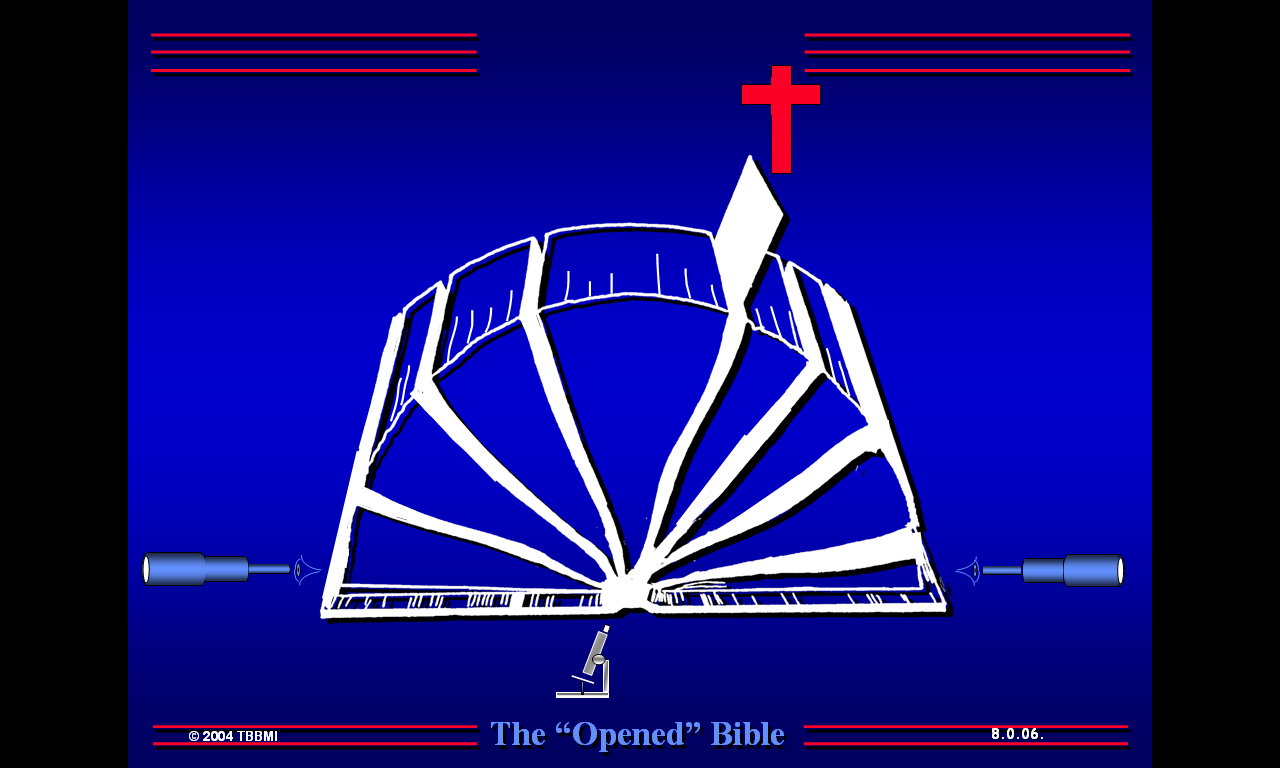 3 x 9 = 27
3 x 9 = 27
“Нээлттэй” Библи
1600 жил
40 зохиолч
“ХУУЧИН”
Гэрээ
“ШИНЭ”
Гэрээ
ГОЛ СЭДЭВ:
Бурханы Алдар
Д (ХГ-ШГ)
“27” НОМ
“39” НОМ
ЗӨНЧИД
САЙН МЭДЭЭ
ЯРУУ НАЙРАГ
ҮЙЛС
ТҮҮХ
ЗАХИДЛУУД
ХУУЛЬ
ИЛЧЛЭЛТ
3
8.0.06.17
©2004 TBBMI
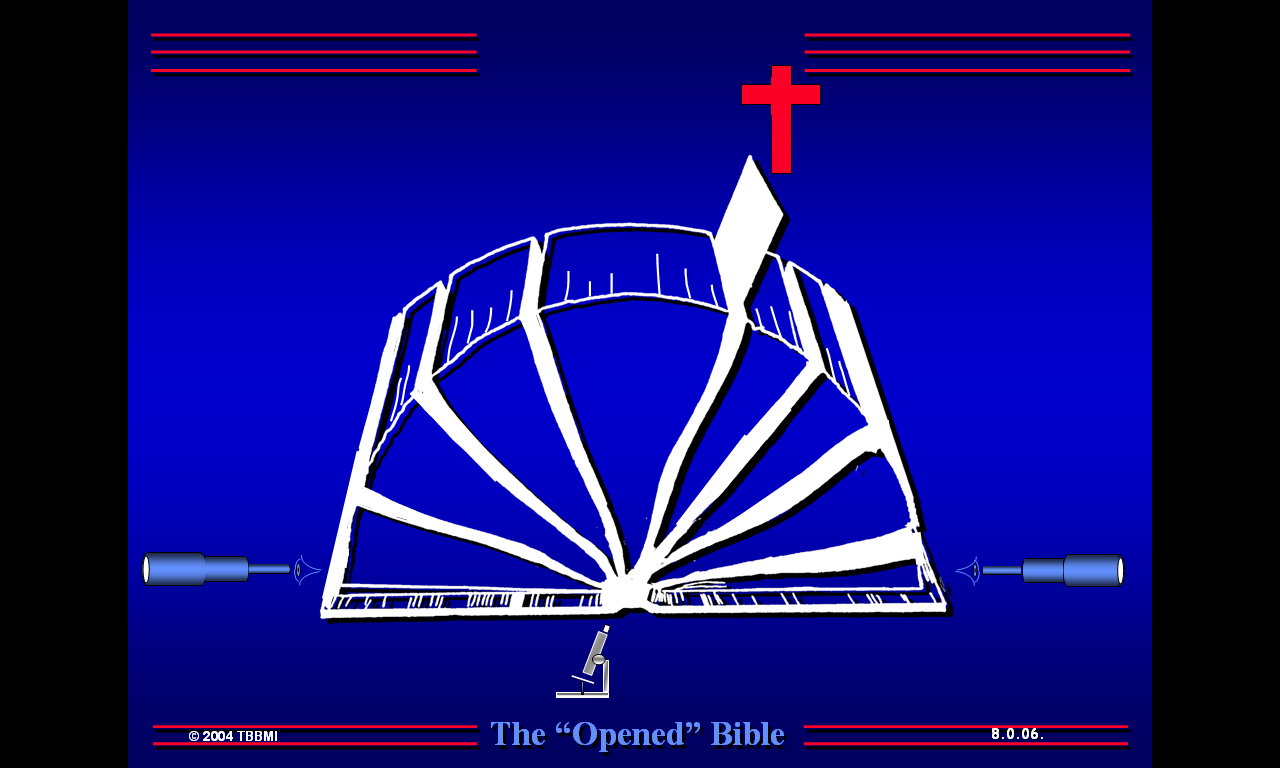 “Нээлттэй” Библи
1600 жил
40 зохиолч
“ХУУЧИН”
Гэрээ
“ШИНЭ”
Гэрээ
ГОЛ СЭДЭВ:
Бурханы Алдар
“27” НОМ
“39” НОМ
Е (ХГ - ШГ)
Еврей
Грек
ЗӨНЧИД
САЙН МЭДЭЭ
ЯРУУ НАЙРАГ
ҮЙЛС
ТҮҮХ
ЗАХИДЛУУД
ХУУЛЬ
ИЛЧЛЭЛТ
2
8.0.06.18
©2004 TBBMI
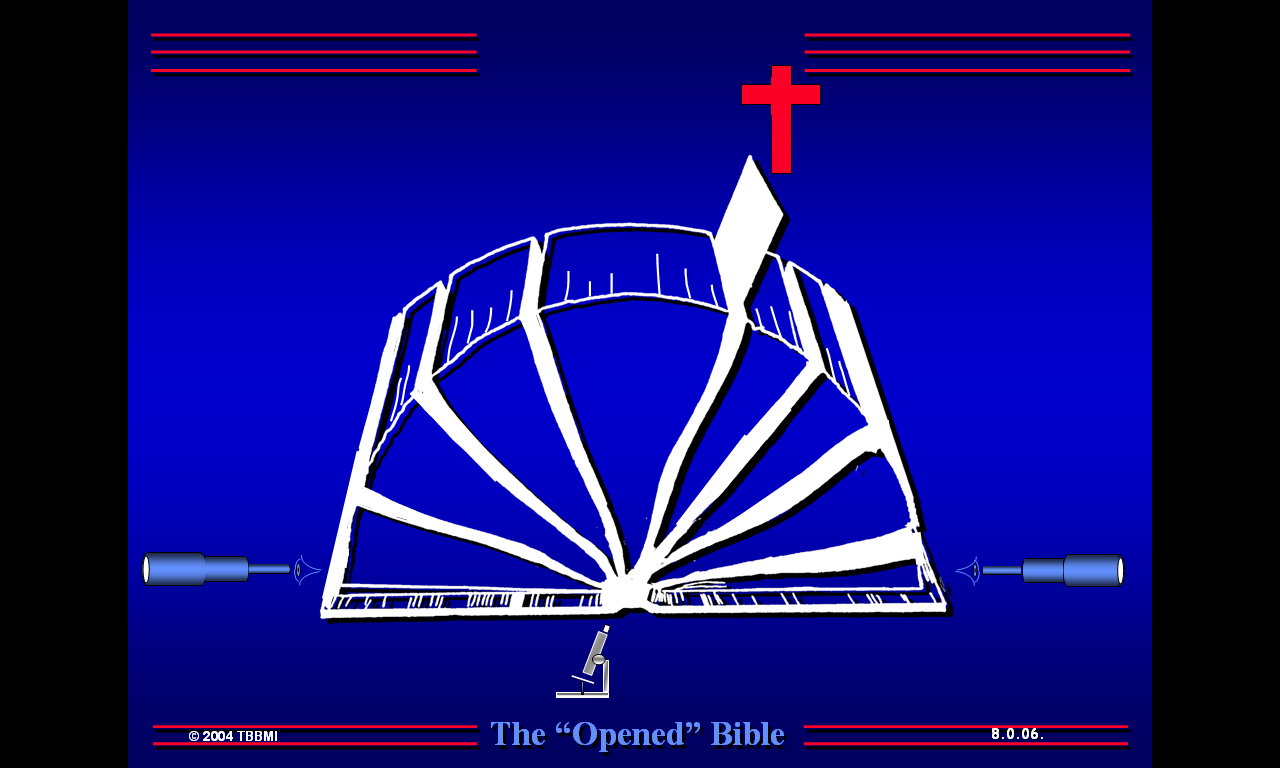 “Нээлттэй” Библи
1600 жил
40 зохиолч
“ХУУЧИН”
Гэрээ
“ШИНЭ”
Гэрээ
ГОЛ СЭДЭВ:
Бурханы Алдар
“27” НОМ
“39” НОМ
Еврей
Грек
Ё (ХГ-ШГ)
ЗӨНЧИД
САЙН МЭДЭЭ
Ерөөл/
Хууль/
Амлалт
Биелэлт
ЯРУУ НАЙРАГ
ҮЙЛС
ТҮҮХ
ЗАХИДЛУУД
ХУУЛЬ
ИЛЧЛЭЛТ
6
8.0.06.19
©2004 TBBMI
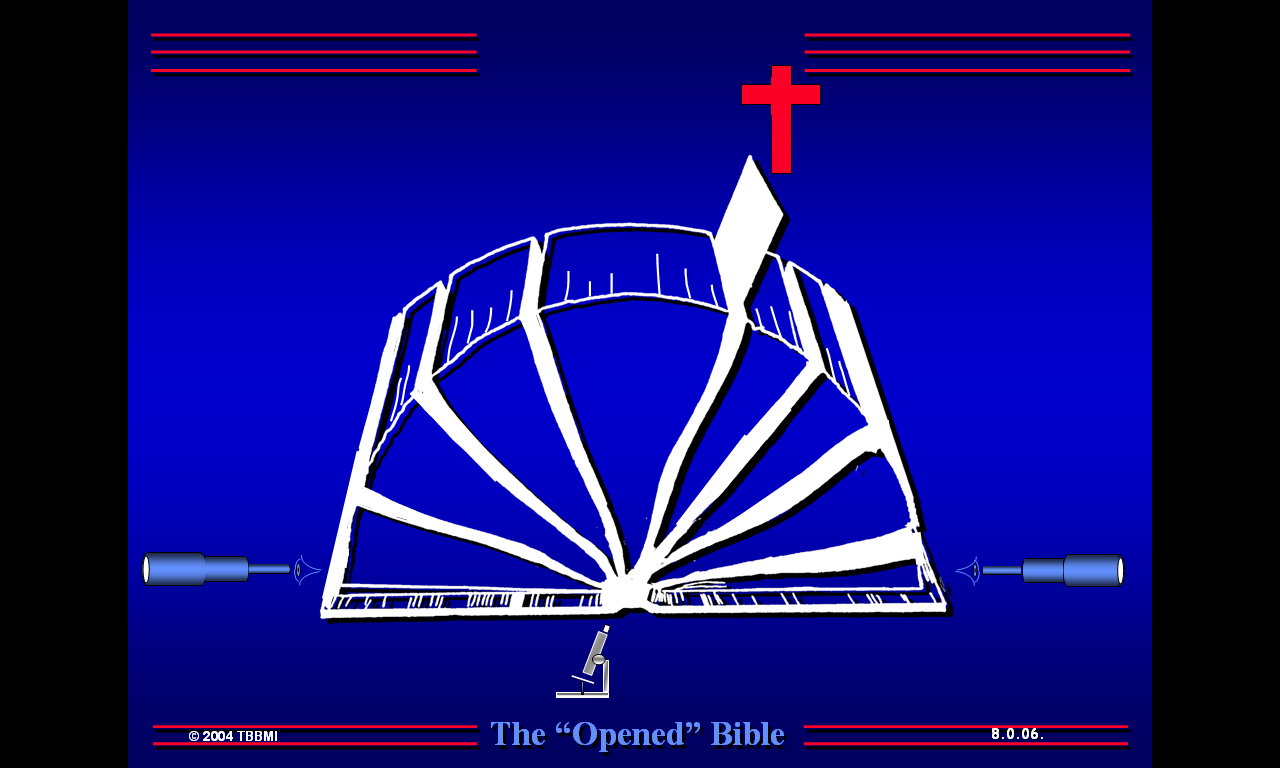 “Нээлттэй” Библи
1600 жил
40 зохиолч
“ХУУЧИН”
Гэрээ
“ШИНЭ”
Гэрээ
ГОЛ СЭДЭВ:
Бурханы Алдар
“27” НОМ
“39” НОМ
Еврей
Грек
ЗӨНЧИД
САЙН МЭДЭЭ
Ерөөл/
Хууль/
Амлалт
Биелэлт
ЯРУУ НАЙРАГ
Ж (ХГ-ШГ)
ҮЙЛС
ТҮҮХ
ЗАХИДЛУУД
ХУУЛЬ
ИЛЧЛЭЛТ
8.0.06.20
©2004 TBBMI
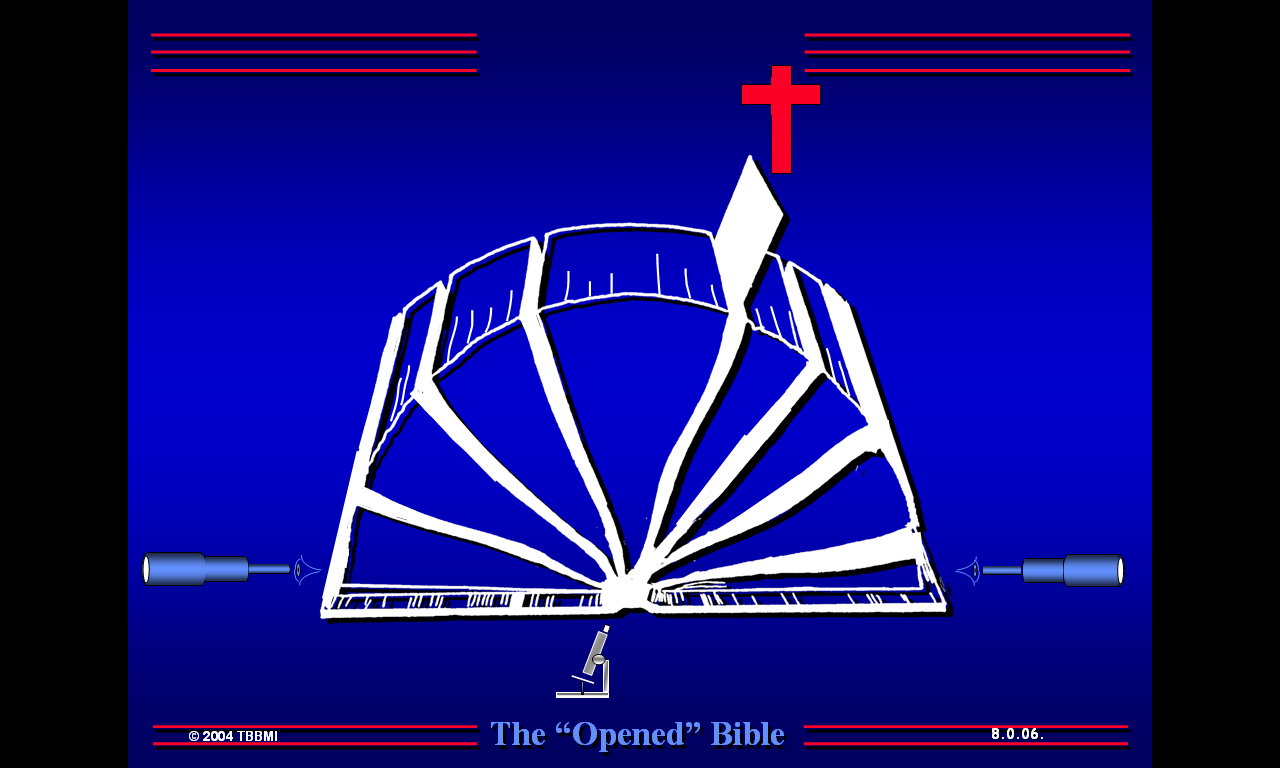 “Нээлттэй” Библи
1600 жил
40 зохиолч
“ХУУЧИН”
Гэрээ
“ШИНЭ”
Гэрээ
ГОЛ СЭДЭВ:
Бурханы Алдар
“27” НОМ
“39” НОМ
Еврей
Грек
ЗӨНЧИД
САЙН МЭДЭЭ
Ерөөл/
Хууль/
Амлалт
Биелэлт
ЯРУУ НАЙРАГ
Ж (ХГ-ШГ)
ҮЙЛС
ТҮҮХ
ЗАХИДЛУУД
Дуран
Дуран
ХУУЛЬ
ИЛЧЛЭЛТ
Өнө мөнх Өнгөрсөнд
Өнө мөнх Ирээдүйд
3
8.0.06.21
©2004 TBBMI
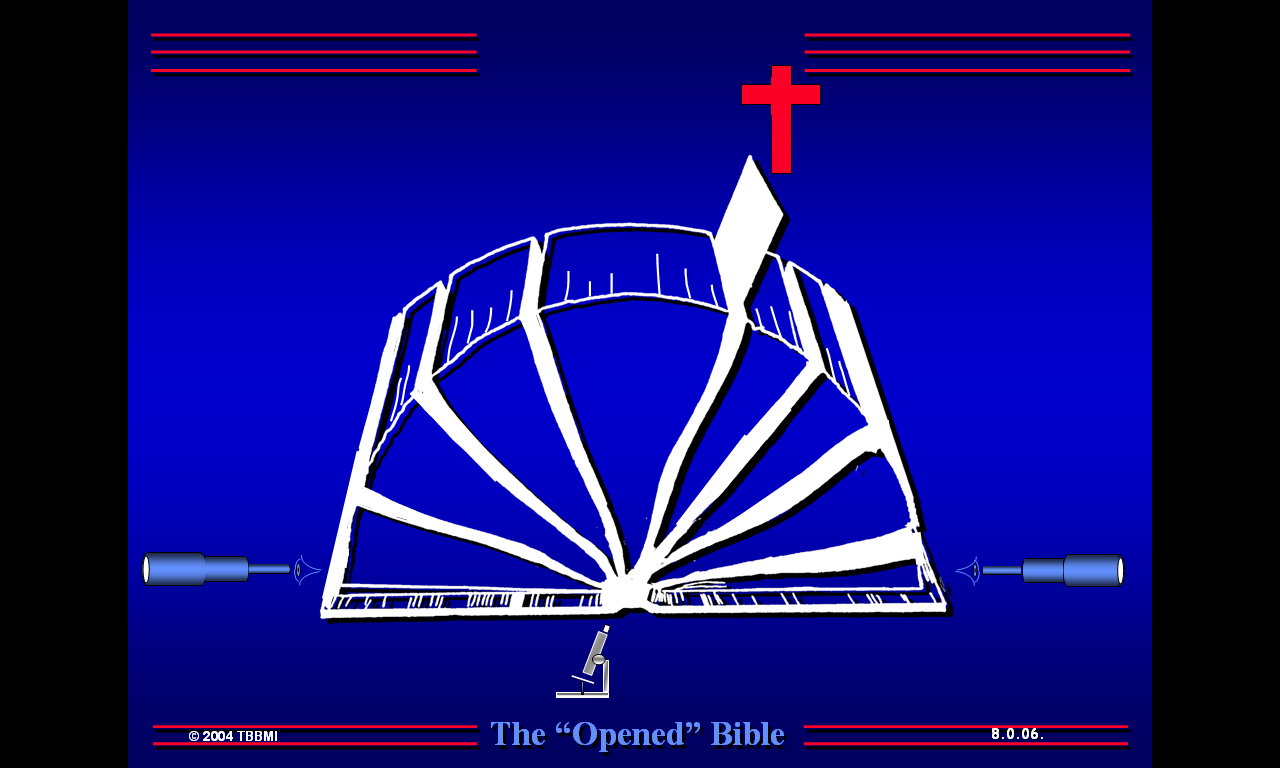 АБРАХАМ
ЭХЛЭЛ 12!!!
“Нээлттэй” Библи
1600 жил
40 зохиолч
“ХУУЧИН”
Гэрээ
“ШИНЭ”
Гэрээ
ГОЛ СЭДЭВ:
Бурханы Алдар
“27” НОМ
“39” НОМ
Еврей
Грек
ЗӨНЧИД
САЙН МЭДЭЭ
Ерөөл/
Хууль/
Амлалт
Биелэлт
ЯРУУ НАЙРАГ
ҮЙЛС
ТҮҮХ
ЗАХИДЛУУД
Дуран
Дуран
ХУУЛЬ
ИЛЧЛЭЛТ
Өнө мөнх Өнгөрсөнд
Өнө мөнх Ирээдүйд
Бичил дуран
З (ХГ-ШГ)
5
8.0.06.22
©2004 TBBMI
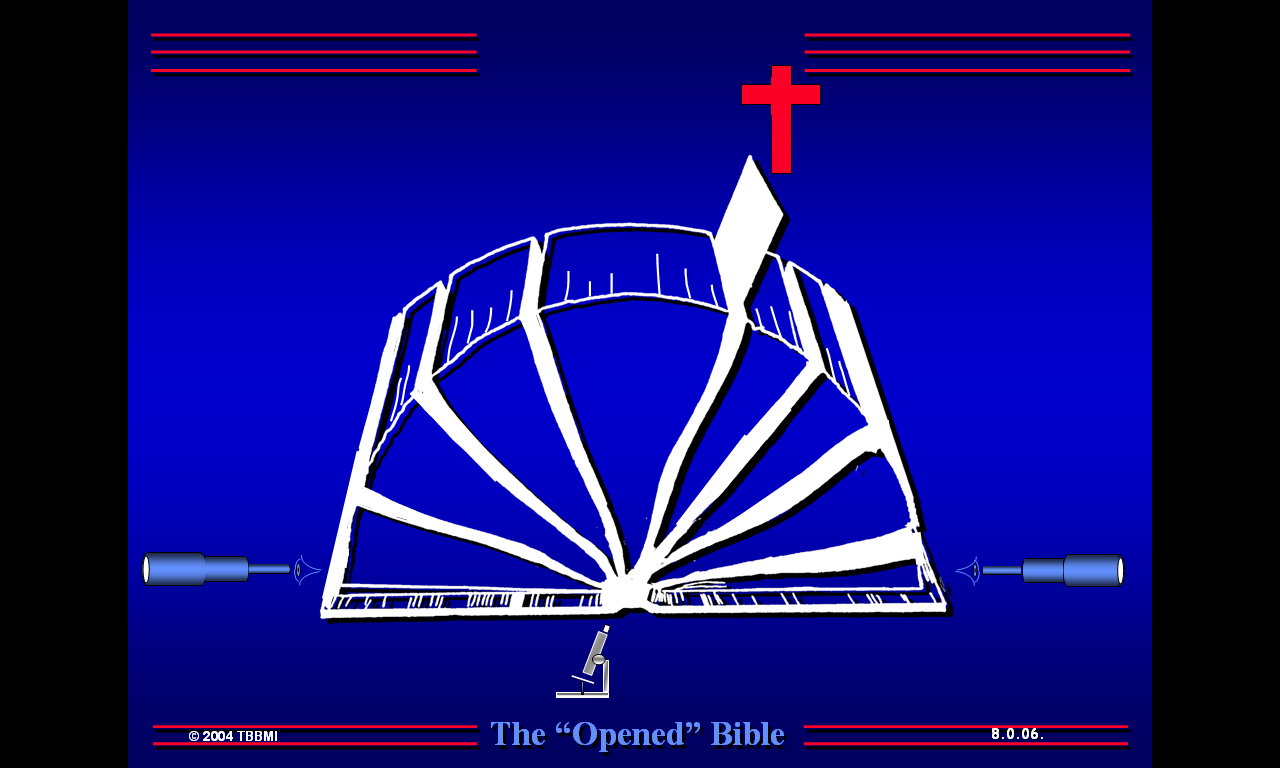 “Нээлттэй” Библи
1600 жил
40 зохиолч
“ХУУЧИН”
Гэрээ
“ШИНЭ”
Гэрээ
ГОЛ СЭДЭВ:
Бурханы Алдар
“27” НОМ
“39” НОМ
Еврей
Грек
ЗӨНЧИД
САЙН МЭДЭЭ
Ерөөл/
Хууль/
Амлалт
Биелэлт
ЯРУУ НАЙРАГ
ҮЙЛС
ТҮҮХ
ЗАХИДЛУУД
Дуран
Дуран
ХУУЛЬ
ИЛЧЛЭЛТ
Өнө мөнх Өнгөрсөнд
Өнө мөнх Ирээдүйд
И
Бичил дуран
2 Дуран
1 Бичил дуран
8.0.06.23
©2004 TBBMI
1600 жил
40 зохиолч
“ХУУЧИН”
Гэрээ
“ШИНЭ”
Гэрээ
ГОЛ СЭДЭВ:
Бурханы Алдар
“27” НОМ
“39” НОМ
Еврей
Грек
ЗӨНЧИД
САЙН МЭДЭЭ
Ерөөл/
Хууль/
Амлалт
Биелэлт
ЯРУУ НАЙРАГ
ҮЙЛС
ТҮҮХ
ЗАХИДЛУУД
Дуран
Дуран
ХУУЛЬ
ИЛЧЛЭЛТ
Өнө мөнх Өнгөрсөнд
Өнө мөнх Ирээдүйд
Бичил дуран
2 Дуран
1 Бичил дуран
“Нээлттэй” Библи
1
8.0.06.24
©2004 TBBMI
1600 years
1600 years
КАДЕШ БАРНЕА
КАДЕШ БАРНЕА
ДУУДЛАГА
ДУУДЛАГА
С – Д – С
С – Д – С
40 authors
40 authors
“OLD” 
Testament
“OLD” 
Testament
“NEW”  
Testament
“NEW”  
Testament
40
40
САЙН МЭДЭЭ
САЙН МЭДЭЭ
ONE THEME:
ONE THEME:
ЗАХИДЛУУД
ЗАХИДЛУУД
СИНАЙ
СИНАЙ
the glory of God
the glory of God
ИЕРИХО
ИЕРИХО
ГАЗАР ХУВААРИЛАЛТ
ГАЗАР ХУВААРИЛАЛТ
“27” Books
“27” Books
“39” Books
“39” Books
430
430
ЧУУЛГАН
ЧУУЛГАН
70 ЖИЛ
70 ЖИЛ
Hebrew
Hebrew
Greek
Greek
ЗӨНЧИД
ЗӨНЧИД
ИЗРАЙЛЬ
ИЗРАЙЛЬ
Е - E
Е - E
Grace/
Grace/
Law/
Law/
БООЛЧЛОЛ
БООЛЧЛОЛ
ҮЙЛС
ҮЙЛС
Promise
Promise
Fulfillment
Fulfillment
ИУДА
ИУДА
ШҮҮГЧИД
ШҮҮГЧИД
350
350
Л - С - Б
Л - С - Б
Telescope
Telescope
Telescope
Telescope
И -И
I - I
12 ОВОГ
12 ОВОГ
ИЛЧЛЭЛТ
ИЛЧЛЭЛТ
Eternity Past
Eternity Past
Eternity Future
Eternity Future
M - C - C
M - C - C
З - E - Н
З - E - Н
ЕГИПЕТЭЭС 
ГАРСАН НЬ
ЕГИПЕТЭЭС 
ГАРСАН НЬ
2 Telescopes
1 Microscope
2 Telescopes
1 Microscope
Microscope
Microscope
5  СУРГААЛ
5  СУРГААЛ
06-27
06-27
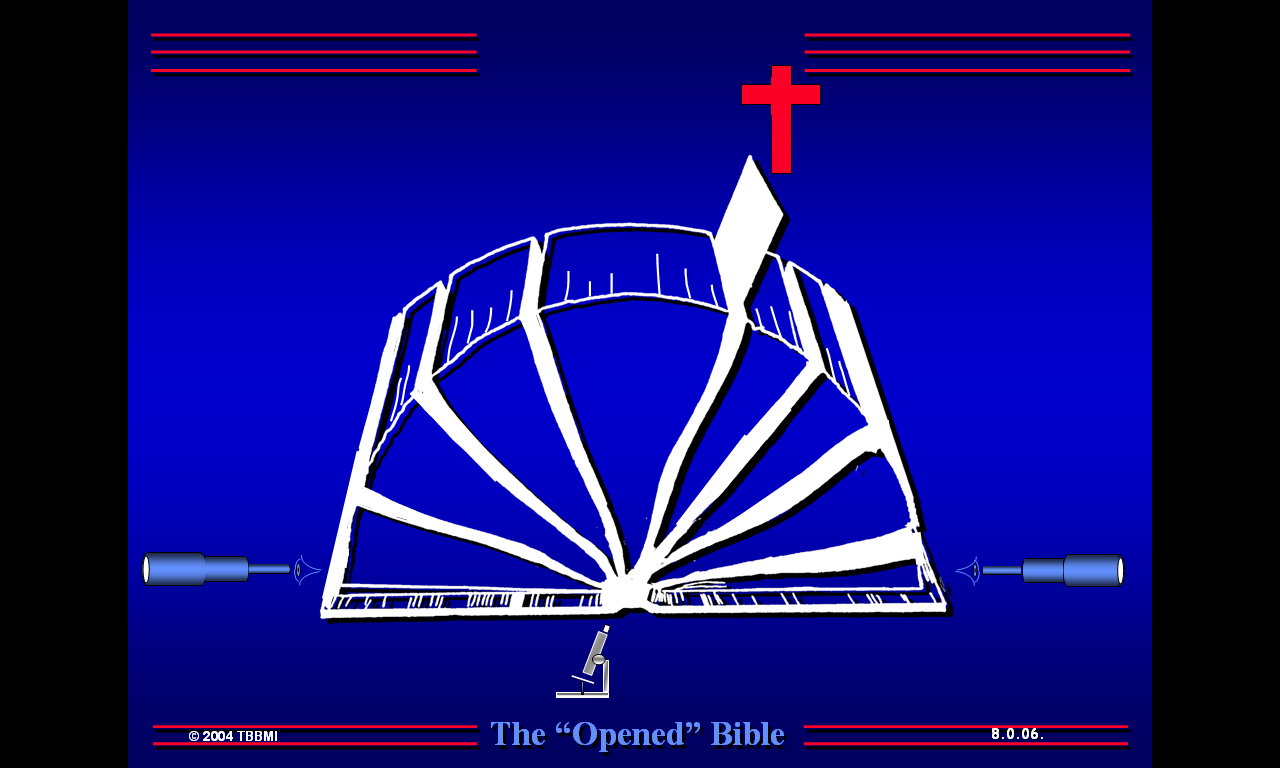 4
3
5
GOSPELS
GOSPELS
6
2
PROPHECIES
PROPHECIES
ACTS
ACTS
WRITINGS
WRITINGS
7
1
HISTORIES
HISTORIES
EPISTLES
EPISTLES
8
LAW
LAW
REVELATION
REVELATION
“Нээлттэй” Библи
1600 жил
40 зохиолч
“ХУУЧИН”
Гэрээ
“ШИНЭ”
Гэрээ
ГОЛ СЭДЭВ:
Бурханы Алдар
Эзэн Есүс Христийн Үйлчлэл
“27” НОМ
“39” НОМ
Еврей
Грек
ЗӨНЧИД
САЙН МЭДЭЭ
Ерөөл/
Хууль/
Амлалт
Биелэлт
ЯРУУ НАЙРАГ
ҮЙЛС
ТҮҮХ
ЗАХИДЛУУД
Дуран
Дуран
ХУУЛЬ
ИЛЧЛЭЛТ
Өнө мөнх Өнгөрсөнд
Өнө мөнх Ирээдүйд
Бичил дуран
2 Дуран
1 Бичил дуран
8.0.06.25
©2004 TBBMI
1600 years
КАДЕШ БАРНЕА
ДУУДЛАГА
С – Д – С
40 authors
“OLD” 
Testament
“NEW”  
Testament
40
САЙН МЭДЭЭ
ONE THEME:
ЗАХИДЛУУД
СИНАЙ
the glory of God
ИЕРИХО
ГАЗАР ХУВААРИЛАЛТ
“27” Books
“39” Books
430
ЧУУЛГАН
70 ЖИЛ
Hebrew
Greek
ЗӨНЧИД
ИЗРАЙЛЬ
Е - E
Grace/
Law/
БООЛЧЛОЛ
ҮЙЛС
Promise
Fulfillment
ИУДА
ШҮҮГЧИД
350
Л - С - Б
Telescope
Telescope
I - I
12 ОВОГ
ИЛЧЛЭЛТ
Eternity Past
Eternity Future
M - C - C
З - E - Н
ЕГИПЕТЭЭС 
ГАРСАН НЬ
2 Telescopes
1 Microscope
Microscope
5  СУРГААЛ
06-27
GOSPELS
PROPHECIES
ACTS
WRITINGS
HISTORIES
EPISTLES
LAW
REVELATION
ХУУЧИН & ШИНЭ ГЭРЭЭГ ҮҮРГИЙНХ НЬ ДАГУУ ХАРЬЦУУЛАХАД…                                          ХУУЛЬ (1) ба САЙН МЭДЭЭ (5) нь
_________-ын хөгжлийг харуулах түүхэн
_________ буюу ТҮҮХҮҮД (2) болон ҮЙЛС (6);
 _________-ийн хэсэг болох ЯРУУ НАЙРАГ (3) 
ба ЗАХИДЛУУД  (7) –ыг агуулдаг ба Библийн онцгой
хэсэг болох _________ (4) ба _______________(8) 
рүү биднийг хөтөлдөг.
соёл
дүүргэлт
бичвэрүүд
ЗӨН
ИЛЧЛЭЛТ
ХАВСРАЛТ #18
5
8.0.06.26
©2004 TBBMI
1600 жил
40 зохиолч
“ХУУЧИН”
Гэрээ
“ШИНЭ”
Гэрээ
ГОЛ СЭДЭВ:
Бурханы Алдар
“27” НОМ
“39” НОМ
Еврей
Грек
ЗӨНЧИД
САЙН МЭДЭЭ
Ерөөл/
Хууль/
Амлалт
Биелэлт
ЯРУУ НАЙРАГ
ҮЙЛС
ТҮҮХ
ЗАХИДЛУУД
Дуран
Дуран
ХУУЛЬ
ИЛЧЛЭЛТ
Өнө мөнх Өнгөрсөнд
Өнө мөнх Ирээдүйд
Бичил дуран
2 Дуран
1 Бичил дуран
ХАВСРАЛТ #33
“Нээлттэй” Библи
8.0.06.27
©2004 TBBMI
1600 жил
40 зохиолч
“ХУУЧИН”
Гэрээ
“ШИНЭ”
Гэрээ
ГОЛ СЭДЭВ:
Бурханы Алдар
“27” НОМ
“39” НОМ
Еврей
Грек
ЗӨНЧИД
САЙН МЭДЭЭ
Ерөөл/
Хууль/
Амлалт
Биелэлт
ЯРУУ НАЙРАГ
ҮЙЛС
ТҮҮХ
ЗАХИДЛУУД
Дуран
Дуран
ХУУЛЬ
ИЛЧЛЭЛТ
Өнө мөнх Өнгөрсөнд
Өнө мөнх Ирээдүйд
Бичил дуран
2 Дуран
1 Бичил дуран
“Нээлттэй” Библи
8.0.06.28
©2004 TBBMI
1600 жил
40 зохиолч
“ХУУЧИН”
Гэрээ
“ШИНЭ”
Гэрээ
ГОЛ СЭДЭВ:
Бурханы Алдар
“27” НОМ
“39” НОМ
Еврей
Грек
ЗӨНЧИД
САЙН МЭДЭЭ
Ерөөл/
Хууль/
Амлалт
Биелэлт
ЯРУУ НАЙРАГ
ҮЙЛС
ТҮҮХ
ЗАХИДЛУУД
Дуран
Дуран
ХУУЛЬ
ИЛЧЛЭЛТ
Өнө мөнх Өнгөрсөнд
Өнө мөнх Ирээдүйд
Бичил дуран
2 Дуран
1 Бичил дуран
“Нээлттэй” Библи
8.0.06.29
©2004 TBBMI
1600 жил
40 зохиолч
“ХУУЧИН”
Гэрээ
“ШИНЭ”
Гэрээ
ГОЛ СЭДЭВ:
Бурханы Алдар
“27” НОМ
“39” НОМ
Еврей
Грек
ЗӨНЧИД
САЙН МЭДЭЭ
Ерөөл/
Хууль/
Амлалт
Биелэлт
ЯРУУ НАЙРАГ
ҮЙЛС
ТҮҮХ
ЗАХИДЛУУД
Дуран
Дуран
ХУУЛЬ
ИЛЧЛЭЛТ
Өнө мөнх Өнгөрсөнд
Өнө мөнх Ирээдүйд
Бичил дуран
2 Дуран
1 Бичил дуран
“Нээлттэй” Библи
8.0.06.30
©2004 TBBMI
1600 жил
40 зохиолч
“ХУУЧИН”
Гэрээ
“ШИНЭ”
Гэрээ
ГОЛ СЭДЭВ:
Бурханы Алдар
“27” НОМ
“39” НОМ
Еврей
Грек
ЗӨНЧИД
САЙН МЭДЭЭ
Ерөөл/
Хууль/
Амлалт
Биелэлт
ЯРУУ НАЙРАГ
ҮЙЛС
ТҮҮХ
ЗАХИДЛУУД
Дуран
Дуран
ХУУЛЬ
ИЛЧЛЭЛТ
Өнө мөнх Өнгөрсөнд
Өнө мөнх Ирээдүйд
Бичил дуран
2 Дуран
1 Бичил дуран
“Нээлттэй” Библи
8.0.06.31
©2004 TBBMI
1600 жил
40 зохиолч
“ХУУЧИН”
Гэрээ
“ШИНЭ”
Гэрээ
ГОЛ СЭДЭВ:
Бурханы Алдар
“27” НОМ
“39” НОМ
Еврей
Грек
ЗӨНЧИД
САЙН МЭДЭЭ
Ерөөл/
Хууль/
Амлалт
Биелэлт
ЯРУУ НАЙРАГ
ҮЙЛС
ТҮҮХ
ЗАХИДЛУУД
Дуран
Дуран
ХУУЛЬ
ИЛЧЛЭЛТ
Өнө мөнх Өнгөрсөнд
Өнө мөнх Ирээдүйд
Бичил дуран
2 Дуран
1 Бичил дуран
“Нээлттэй” Библи
8.0.06.32
©2004 TBBMI
1600 жил
40 зохиолч
“ХУУЧИН”
Гэрээ
“ШИНЭ”
Гэрээ
ГОЛ СЭДЭВ:
Бурханы Алдар
“27” НОМ
“39” НОМ
Еврей
Грек
ЗӨНЧИД
САЙН МЭДЭЭ
Ерөөл/
Хууль/
Амлалт
Биелэлт
ЯРУУ НАЙРАГ
ҮЙЛС
ТҮҮХ
ЗАХИДЛУУД
Дуран
Дуран
ХУУЛЬ
ИЛЧЛЭЛТ
Өнө мөнх Өнгөрсөнд
Өнө мөнх Ирээдүйд
Бичил дуран
2 Дуран
1 Бичил дуран
“Нээлттэй” Библи
8.0.06.33
©2004 TBBMI
1600 жил
40 зохиолч
“ХУУЧИН”
Гэрээ
“ШИНЭ”
Гэрээ
ГОЛ СЭДЭВ:
Бурханы Алдар
“27” НОМ
“39” НОМ
Еврей
Грек
ЗӨНЧИД
САЙН МЭДЭЭ
Ерөөл/
Хууль/
Амлалт
Биелэлт
ЯРУУ НАЙРАГ
ҮЙЛС
ТҮҮХ
ЗАХИДЛУУД
Дуран
Дуран
ХУУЛЬ
ИЛЧЛЭЛТ
Өнө мөнх Өнгөрсөнд
Өнө мөнх Ирээдүйд
Бичил дуран
2 Дуран
1 Бичил дуран
“Нээлттэй” Библи
8.0.06.34
©2004 TBBMI
1600 жил
40 зохиолч
“ХУУЧИН”
Гэрээ
“ШИНЭ”
Гэрээ
ГОЛ СЭДЭВ:
Бурханы Алдар
“27” НОМ
“39” НОМ
Еврей
Грек
ЗӨНЧИД
САЙН МЭДЭЭ
Ерөөл/
Хууль/
Амлалт
Биелэлт
ЯРУУ НАЙРАГ
ҮЙЛС
ТҮҮХ
ЗАХИДЛУУД
Дуран
Дуран
ХУУЛЬ
ИЛЧЛЭЛТ
Өнө мөнх Өнгөрсөнд
Өнө мөнх Ирээдүйд
Бичил дуран
2 Дуран
1 Бичил дуран
“Нээлттэй” Библи
8.0.06.35
©2004 TBBMI
АБРАХАМ
ЭХЛЭЛ 12!!!
1600 жил
40 зохиолч
“ХУУЧИН”
Гэрээ
“ШИНЭ”
Гэрээ
ГОЛ СЭДЭВ:
Бурханы Алдар
“27” НОМ
“39” НОМ
Еврей
Грек
ЗӨНЧИД
САЙН МЭДЭЭ
Ерөөл/
Хууль/
Амлалт
Биелэлт
ЯРУУ НАЙРАГ
ҮЙЛС
ТҮҮХ
ЗАХИДЛУУД
Дуран
Дуран
ХУУЛЬ
ИЛЧЛЭЛТ
Өнө мөнх Өнгөрсөнд
Өнө мөнх Ирээдүйд
Бичил дуран
2 Дуран
1 Бичил дуран
“Нээлттэй” Библи
8.0.06.36
©2004 TBBMI
1600 жил
40 зохиолч
“ХУУЧИН”
Гэрээ
“ШИНЭ”
Гэрээ
ГОЛ СЭДЭВ:
Бурханы Алдар
“27” НОМ
“39” НОМ
Еврей
Грек
ЗӨНЧИД
САЙН МЭДЭЭ
Ерөөл/
Хууль/
Амлалт
Биелэлт
ЯРУУ НАЙРАГ
ҮЙЛС
ТҮҮХ
ЗАХИДЛУУД
Дуран
Дуран
ХУУЛЬ
ИЛЧЛЭЛТ
Өнө мөнх Өнгөрсөнд
Өнө мөнх Ирээдүйд
Бичил дуран
2 Дуран
1 Бичил дуран
“Нээлттэй” Библи
8.0.06.37
©2004 TBBMI
“НЭЭЛТТЭЙ”
БИБЛИ
БҮЛГҮҮД 
         ба
ХЭСГҮҮД
Цэгцтэй...Өрнөлттэй... Цаг хязгааргүй
ТАНЫ БИБЛИ…
СУДЛАГДСАН...
8.0.06.38
©2004 TBBMI
“НЭЭЛТТЭЙ”
БИБЛИ
БҮЛГҮҮД 
         ба
ХЭСГҮҮД
Цэгцтэй...Өрнөлттэй... Цаг хязгааргүй
8.0.06.39
©2004 TBBMI
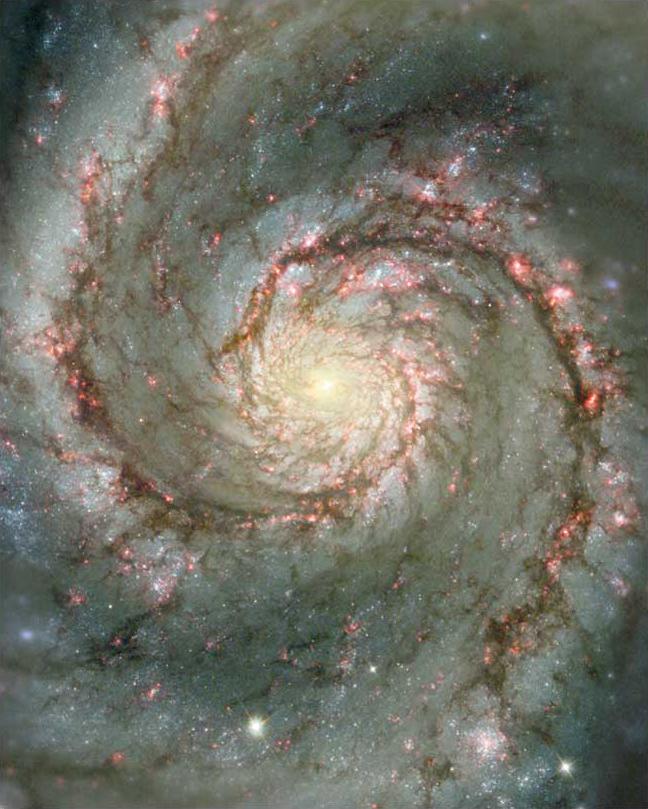 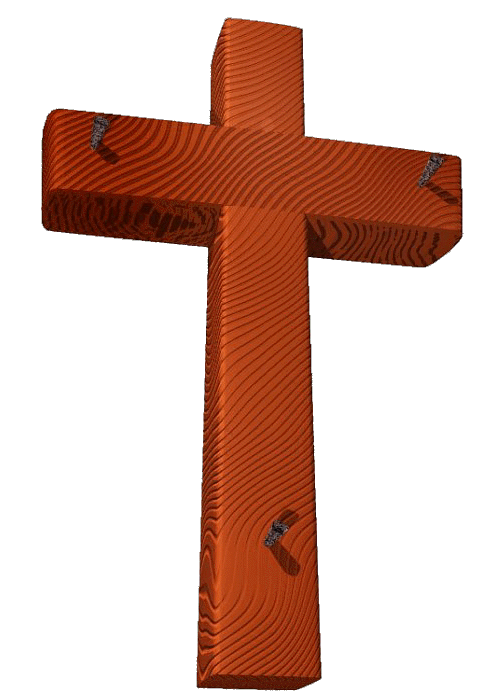 Бурханы Алдар
1
8.0.06.40
©2004 TBBMI
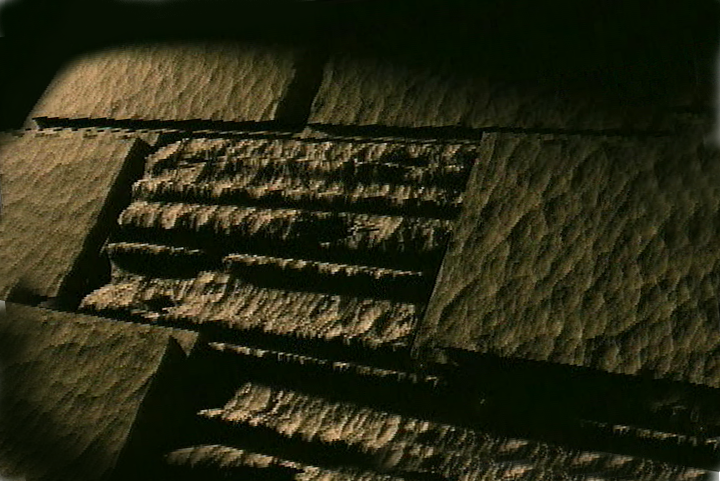 A Presentation of The Bible…Basically Ministries International Inc.                Fort Worth, Texas
www.biblebasically.com
Библи...
  Үндсэндээ
8.0.06.41
©2004 TBBMI
8.0.06.42
©2004 TBBMI